2021 Communications Plan
January 2021
2021 Communications goals
Promote continued AgGateway activities and successes to members and the industry
Increase communication with c-suite execs/decision-makers in targeted member and prospective member companies
Support member recruitment efforts
2021 Key Messages
2021 Theme: 
Create, Engage, Grow
Value Proposition
AgGateway membership helps companies:
Reduce errors in procurement, inventory, sales and reporting, saving time and money.
Achieve interoperability among myriad hardware and software systems, to turn data into value.
Leverage global resources and business relationships needed to enhance productivity, traceability and sustainability.
Who We Are
AgGateway is a global, non-profit organization that develops standards and other resources so that companies can rapidly access information. We focus on implementation of these resources in the field, to realize the benefits of digital agriculture. 
No one else is doing what AgGateway does, providing a unique forum across industry sectors where companies come together to solve digital challenges for agriculture and related industries.
Why
AgGateway helps businesses streamline their processes and boost their efficiency. 
Using AgGateway standards can help companies save money and respond more quickly in the marketplace. 
When companies implement AgGateway standards, they can get in sync with countless other processes and trading partners around the globe, which is fundamentally good business.
2021 Tactical Plan
Refine or create marketing materials as needed for engagement and growth.

Numerous tactics…
Case Studies
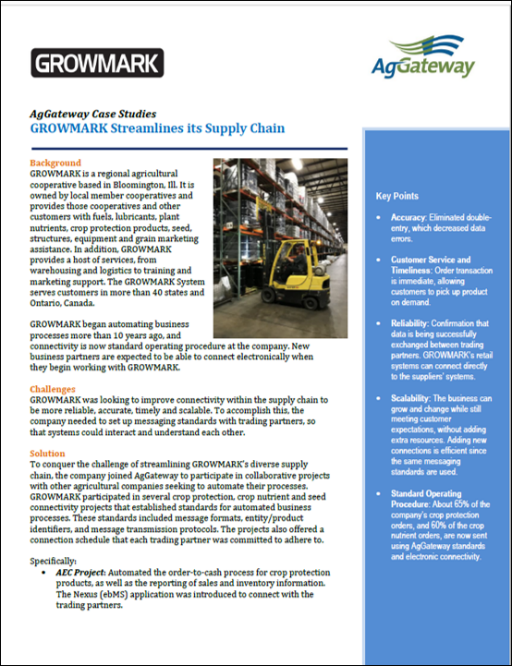 Build on the successful case study library to bolster outreach efforts. 

Timing: Complete 3 additional case studies by MYM 2021; Promote new studies Q2 & Q3
Website
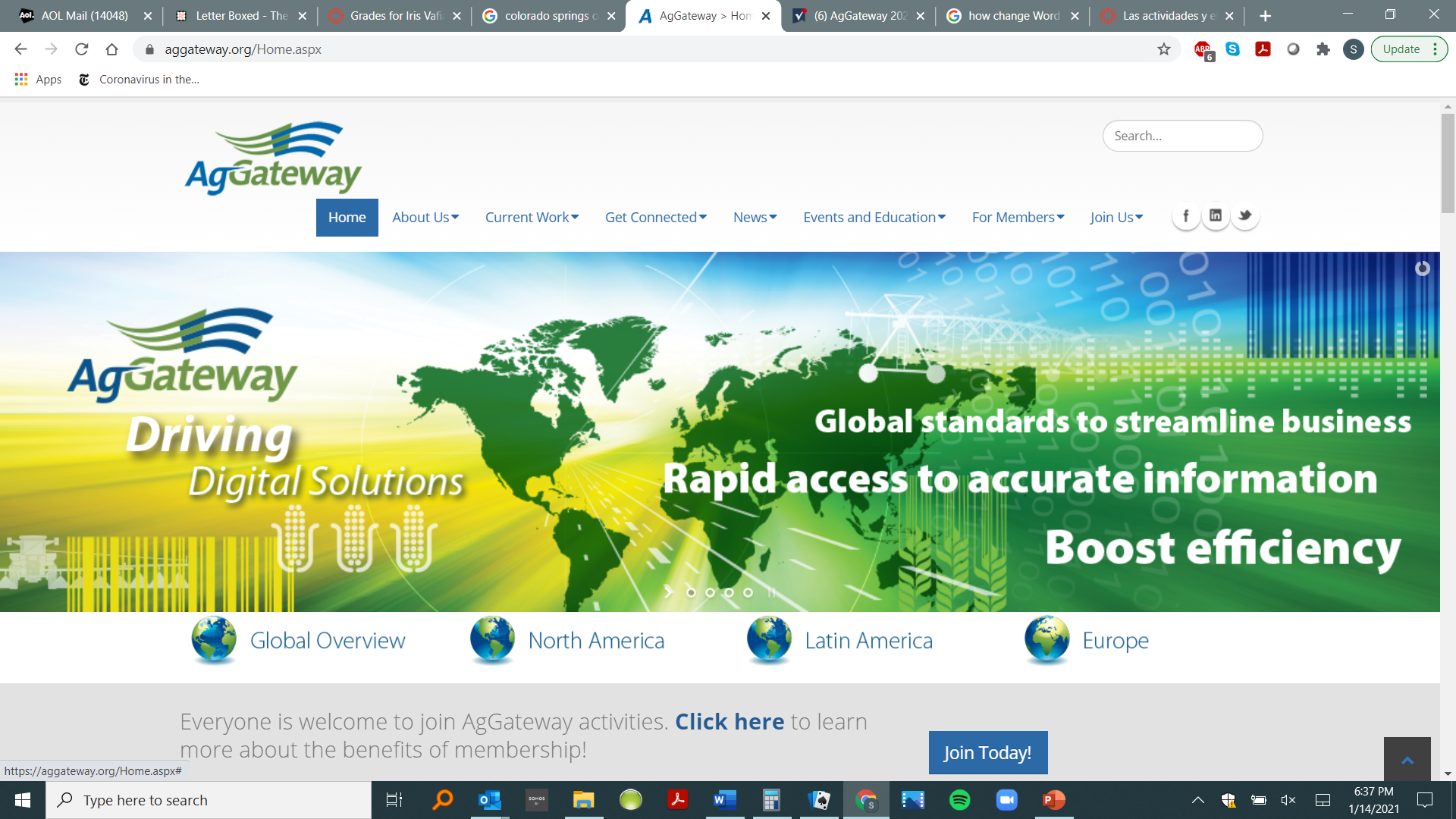 Continue to leverage the website as our primary marketing tool, helping newcomers get connected, and promoting resources and activities.
Evaluate and execute information that needs translation into Portuguese and Spanish as budget allows.
Timing: All Year
Newsletter
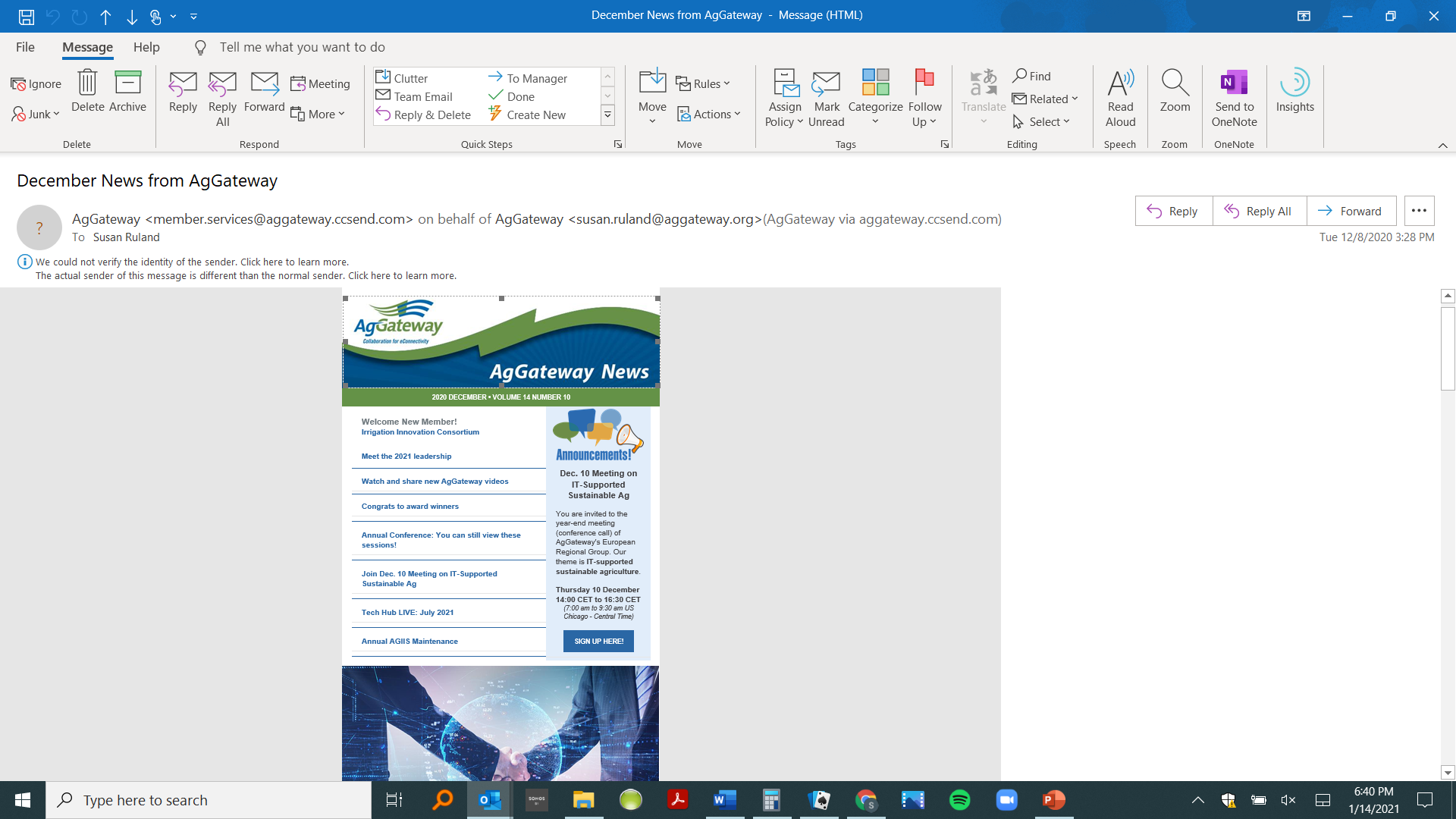 Continue mix of articles that demonstrate importance of our mission, successes/achievements, breadth of sectors covered, participation of major industry players
Promote Working Group activities, reports from regions, new members, etc. 

Timing: All Year
Other Materials
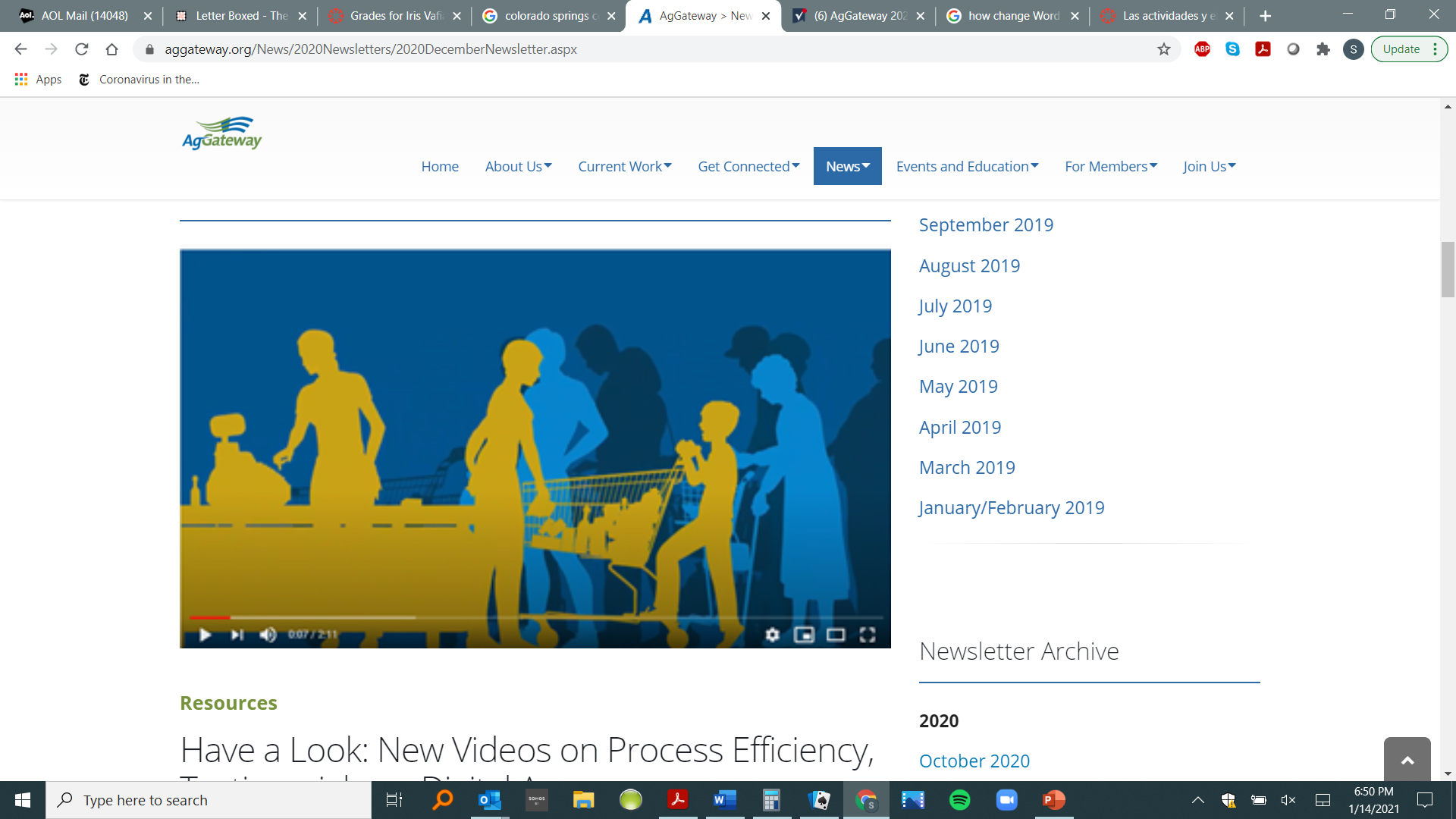 Video: Develop next in series of graphic explainer videos
Timing: Produce 2nd in series by MYM

Flyers: Create flyers as needed that are specific to areas of activity. 
Timing: As needed

Annual Report: Produce annual report
Timing: Q3

Other: continue to explore use of infographics 
Timing: Year-Round
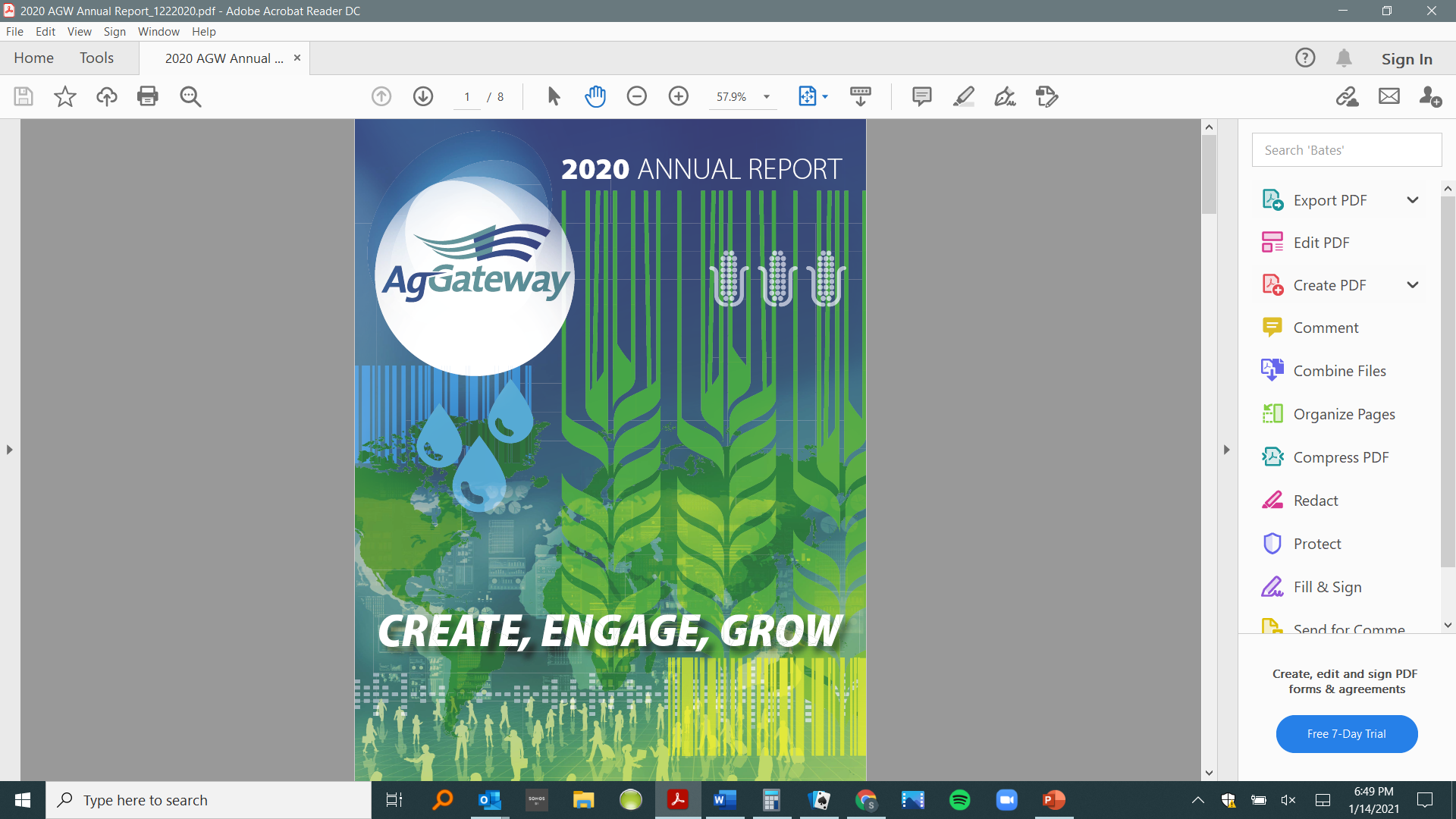 Other Materials
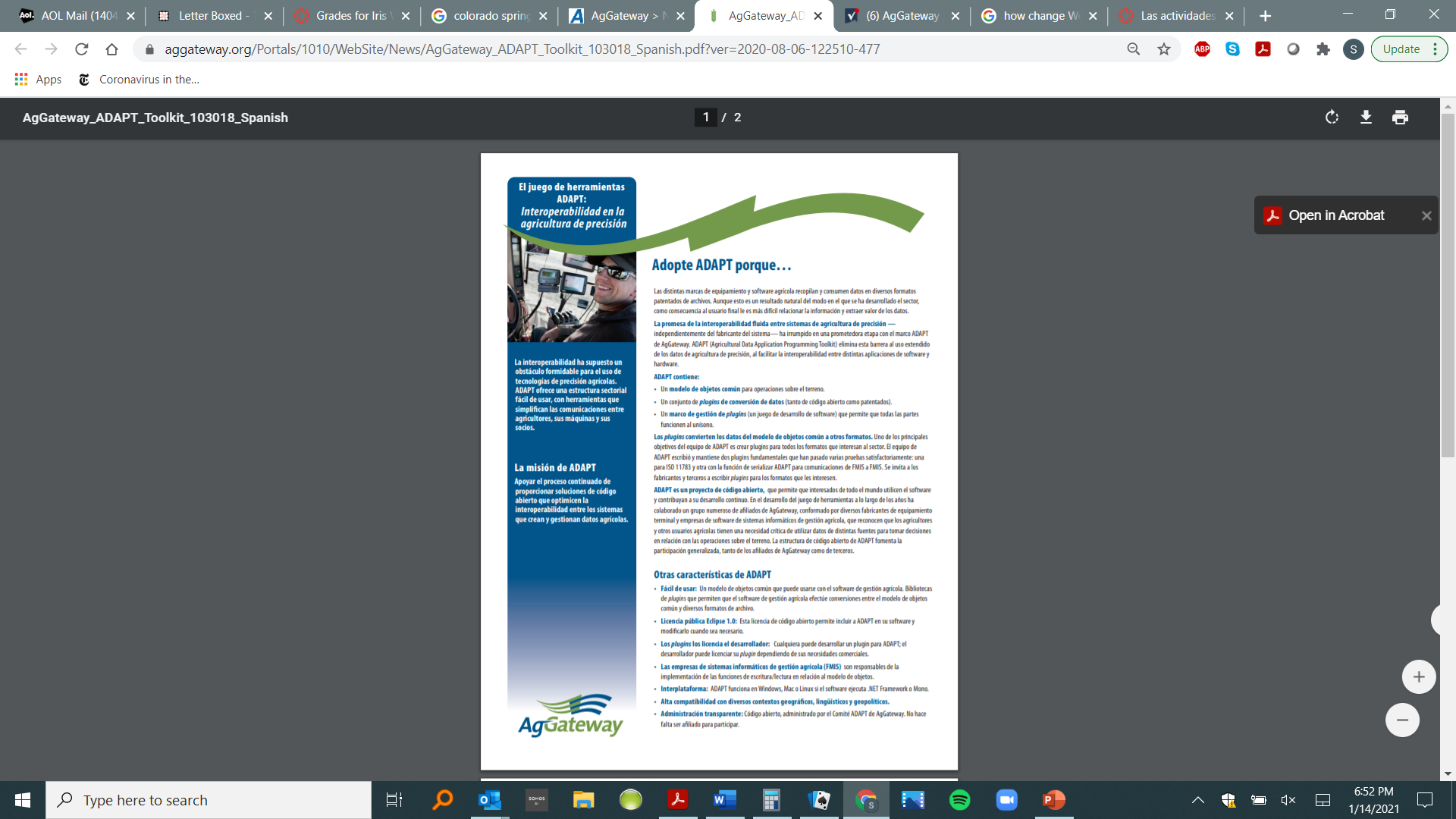 Translations: Translate select materials and web pages into Spanish and Portuguese as needed and as budget allows. 
Timing: All Year
Presentations:
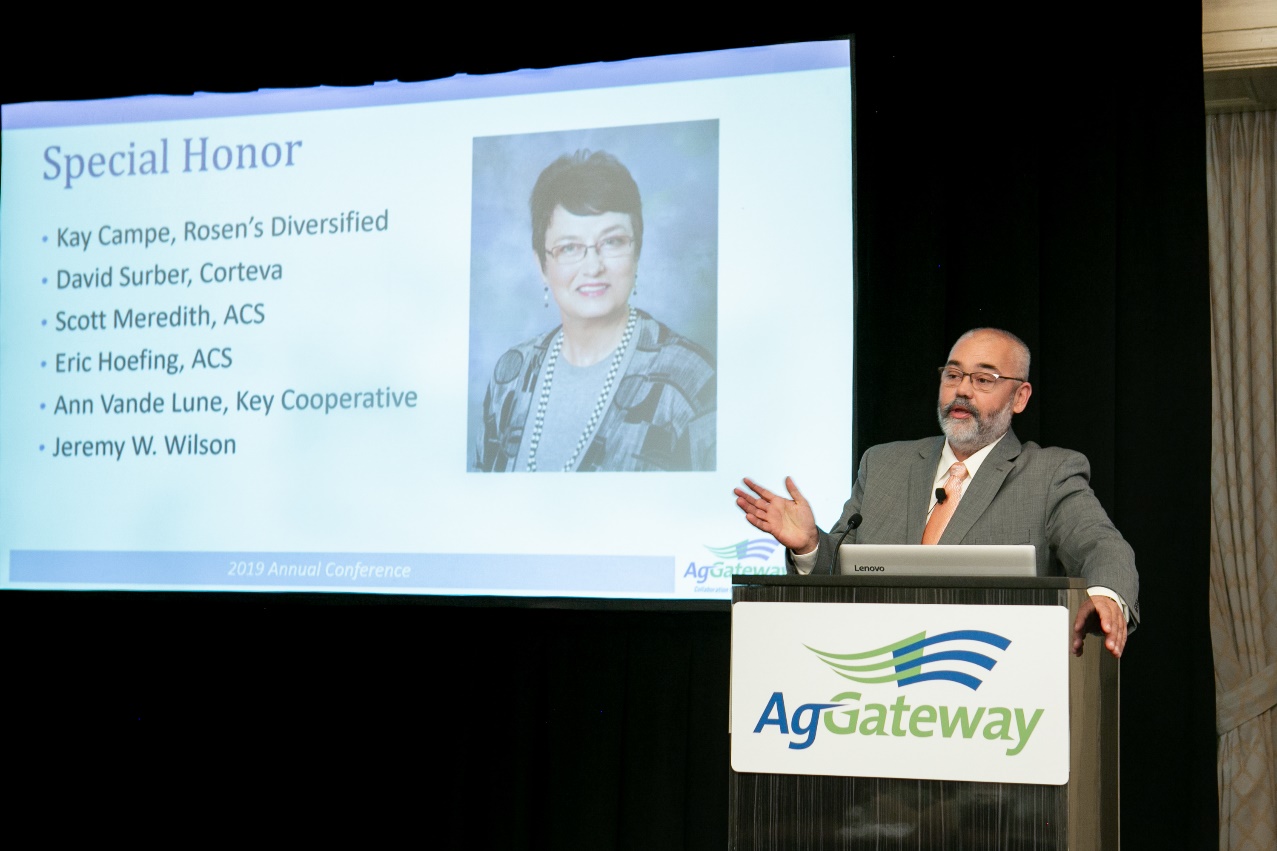 President/CEO and Chairman remarks at MYM and Annual Conference
Timing: For MYM (Q2) and Annual Conference (Q3) and as needed
Board Briefing Book
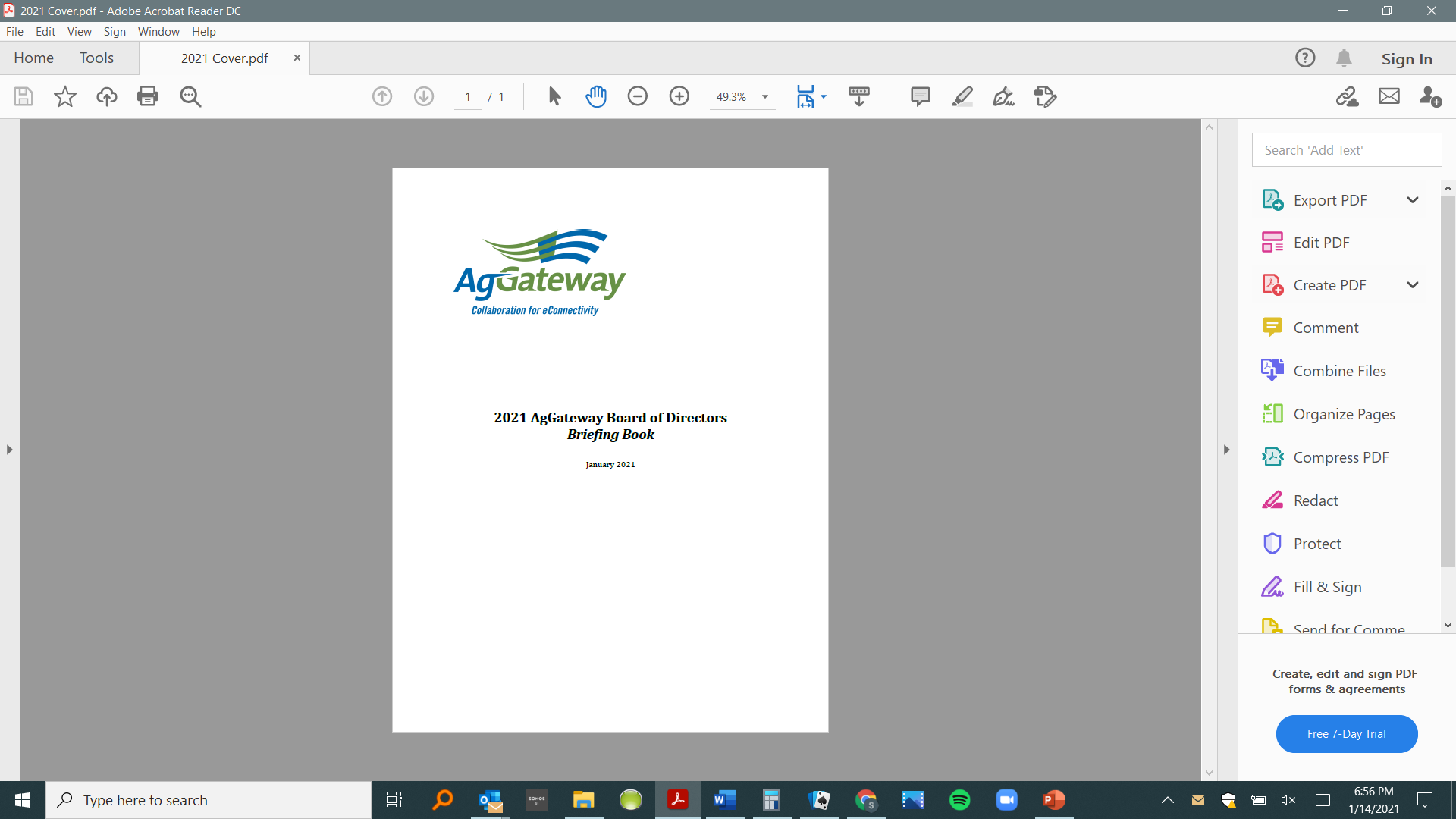 Produce 2022 book 
Timing: Q3 & Q4
Conference and Trade Show Strategy
Drive participation/recruitment via key meetings. Assess priorities for participation for 2021 and 2022 in all regions
Seek speaking opportunities; support speakers w/collateral as needed
Seek strategic partnerships with other organizations where possible
Timing: Quarter 1 & 2:
Update list of activities (wiki), assess and set priorities for 2021 and 2022 
Consider speakers to fit opportunities
Refine or create materials as needed
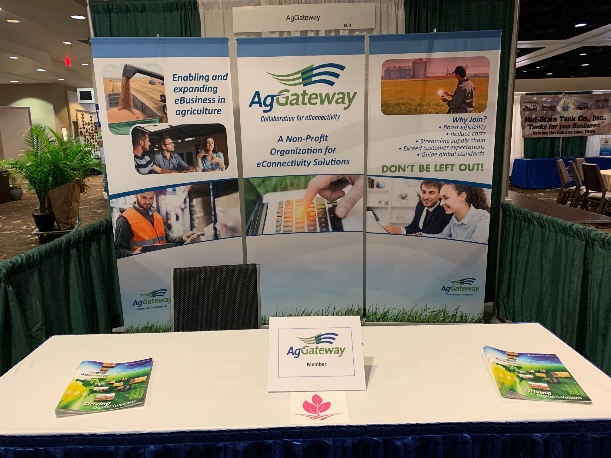 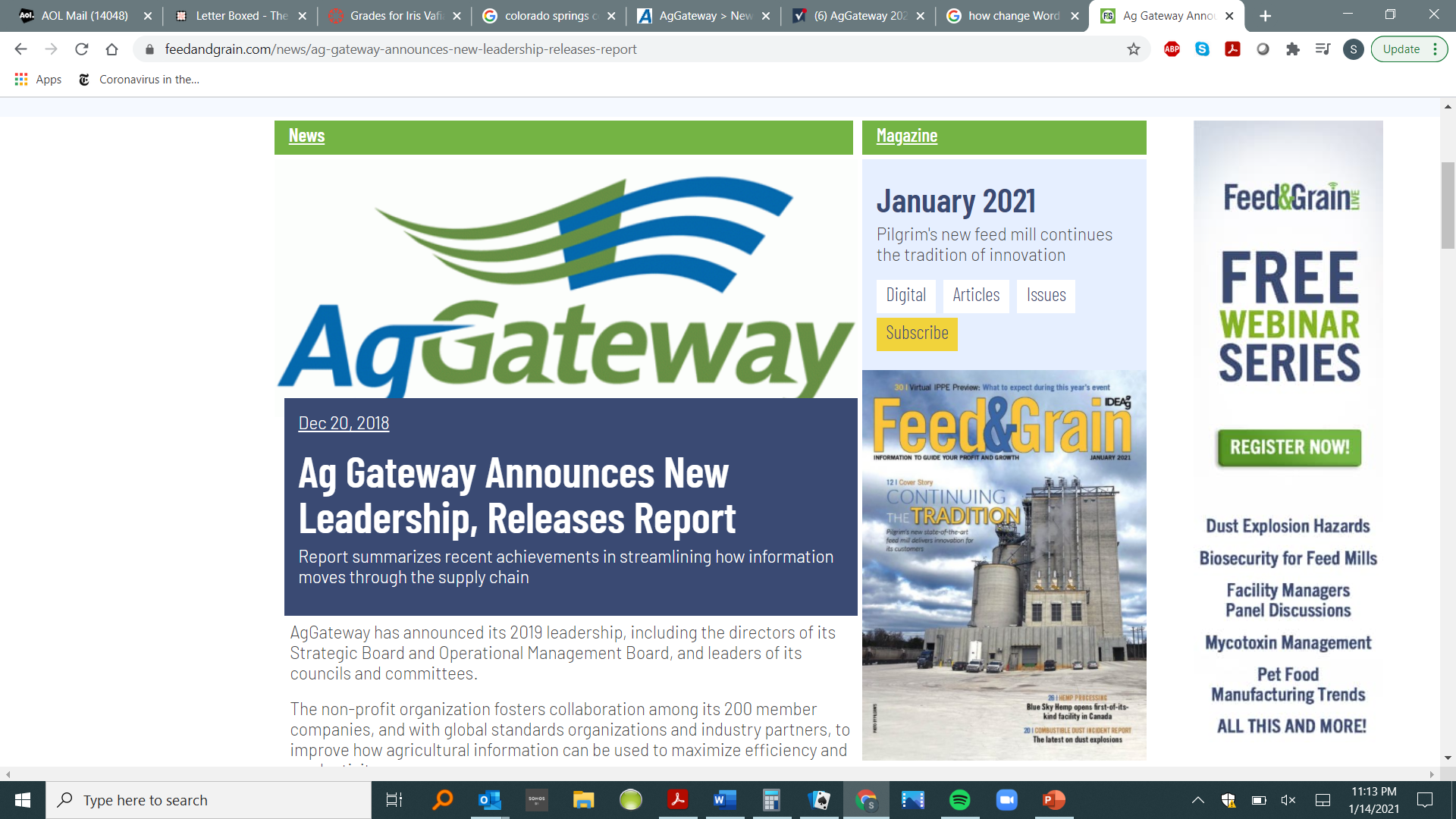 Media Relations
Press Releases: At least 1 press release/month
Update media lists
Guest columns/features that focus on specific areas of achievement
Timing: All Year; review and update media lists in Q1 & Q2
Social Media
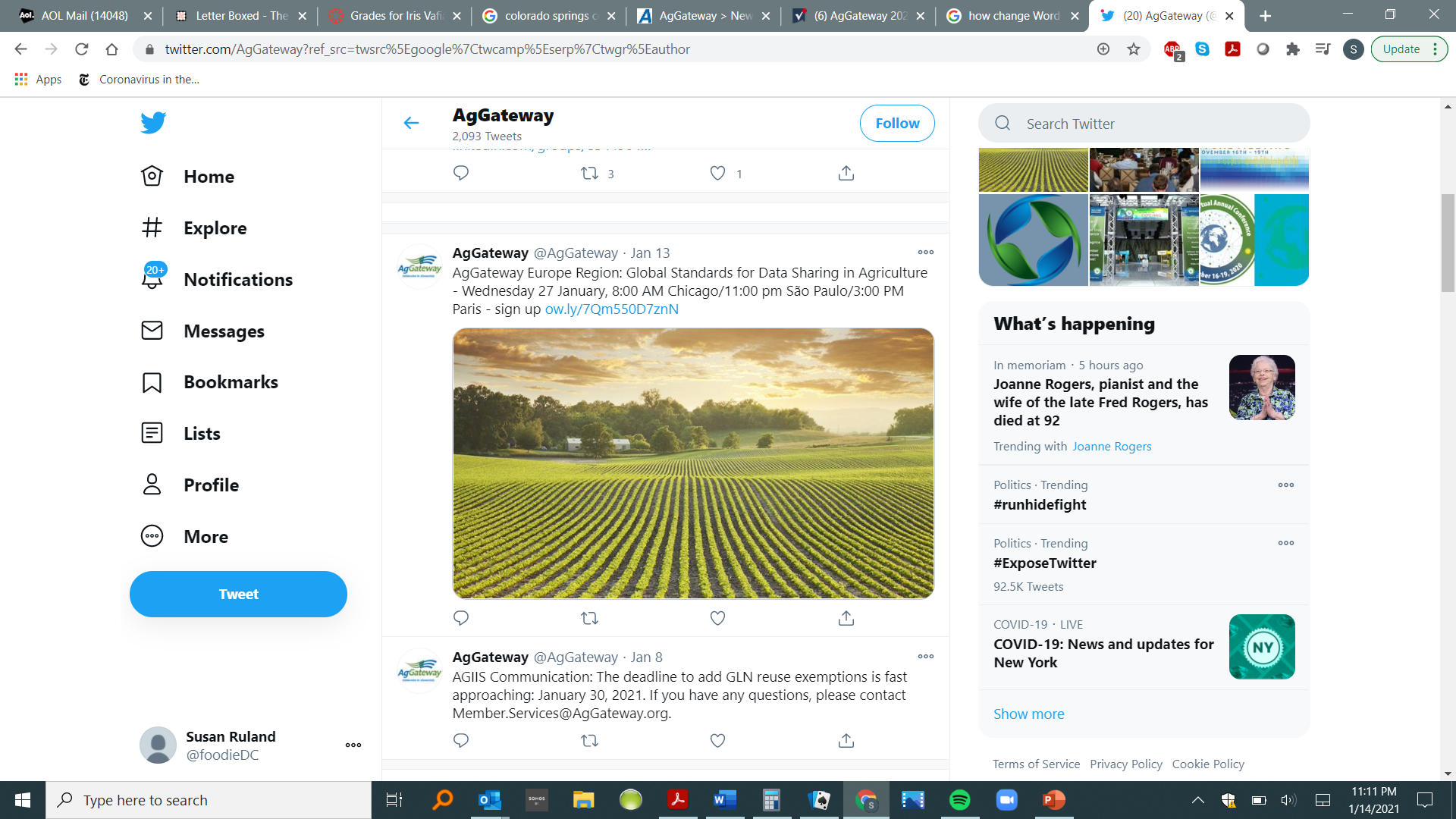 Daily activity via Communications Committee 
Include Latin America and European posts
Timing: All Year
AgGateway Meeting Promotion
Mid-Year Meeting and Annual Conference: Work with staff in promoting the two meetings to drive attendance. Assist in producing sponsorship brochure.
Promote other meetings/events as needed 

Timing: Q1 & 2 - Mid-Year Meeting promotion
Timing: Q3 & 4 -  Annual Conference promotion
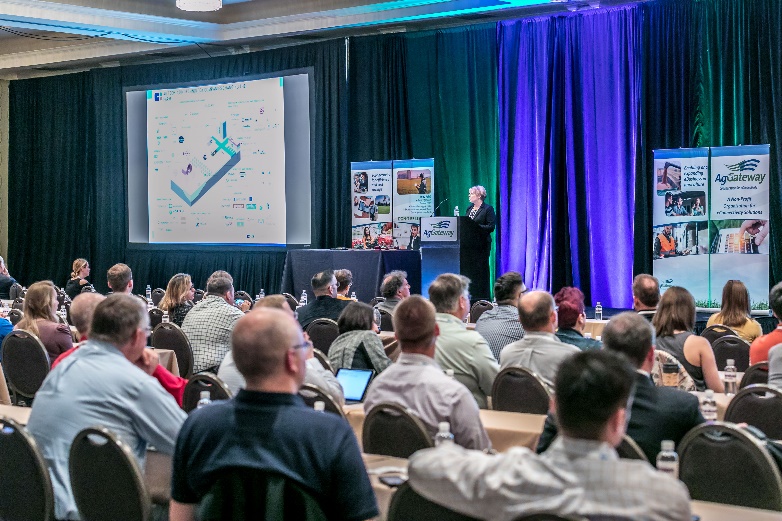 Awards Program/Volunteer Recognition
Ron Storms Leadership Award, AgGateway in Action Awards, President’s Award 
Timing: Q3 & Q4 - execute and promote
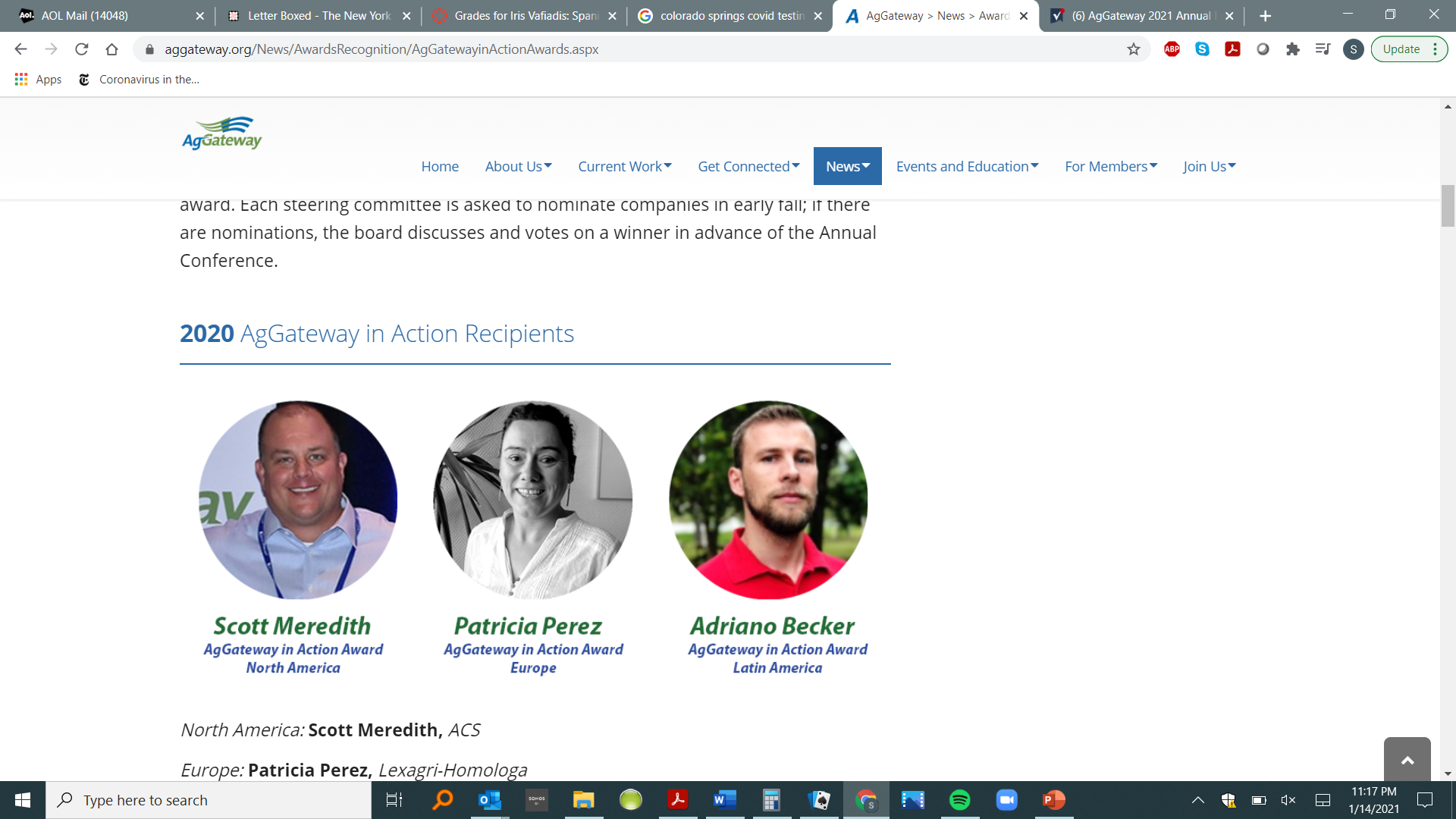 20
Reminder
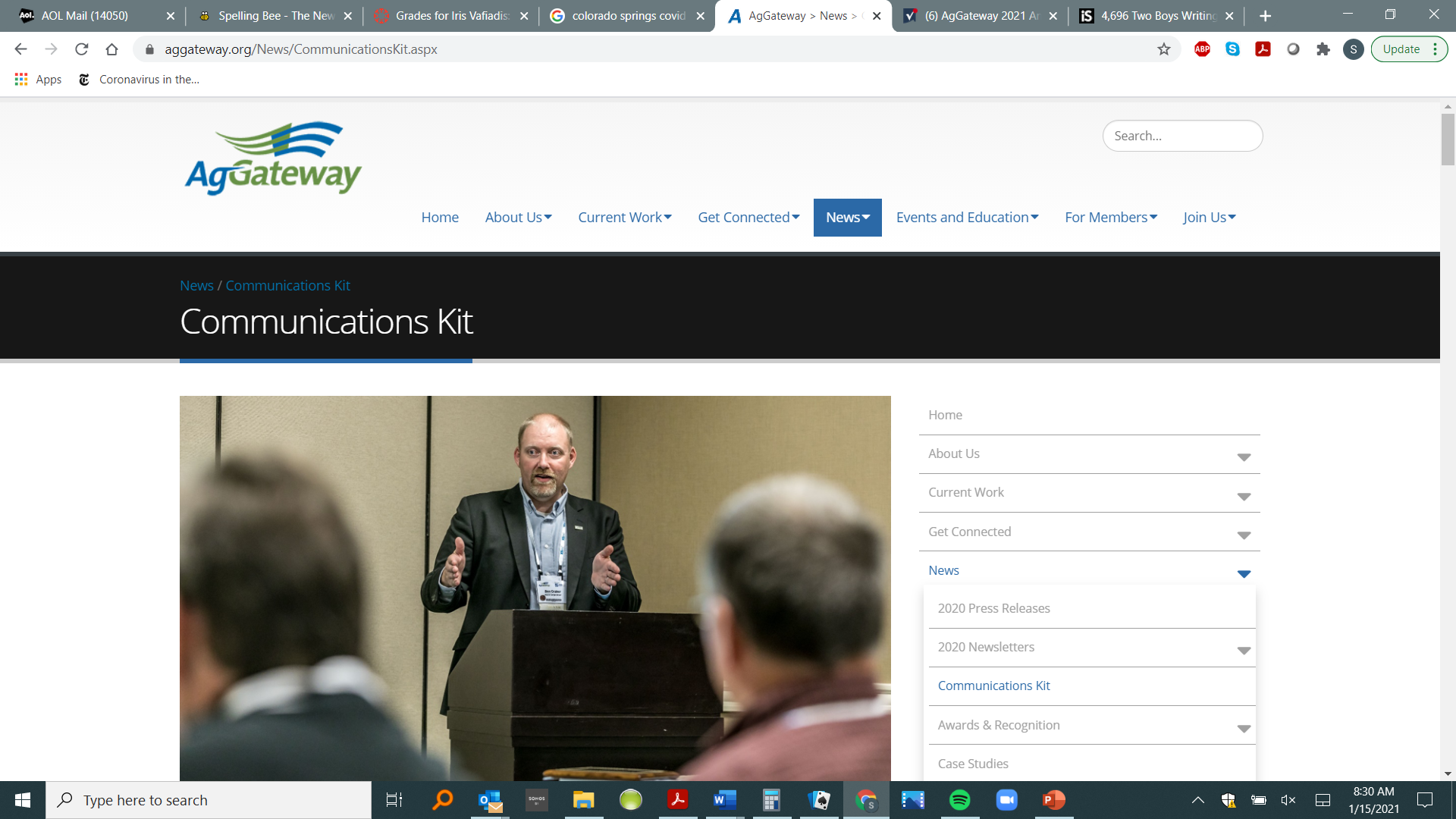 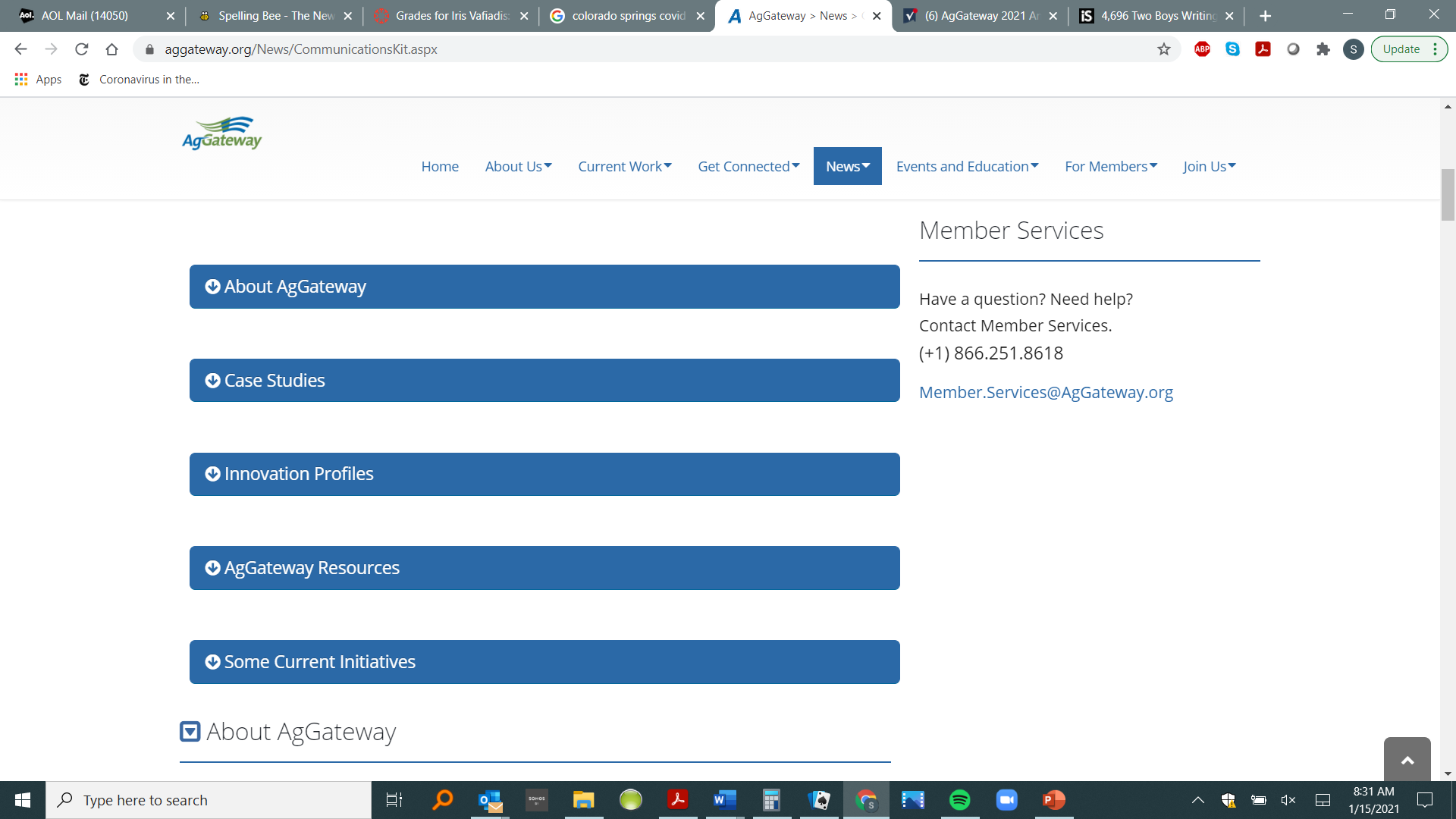 21
Staff Discussion: Connecting the Dots…Improving communications in 2021 across industry, membership, regions
22
Question
What are the two most important elements of a successful  communications program?
23
Answer
Content!  - what we have to say
Delivery! – making sure people hear it
24
Great content, poor delivery
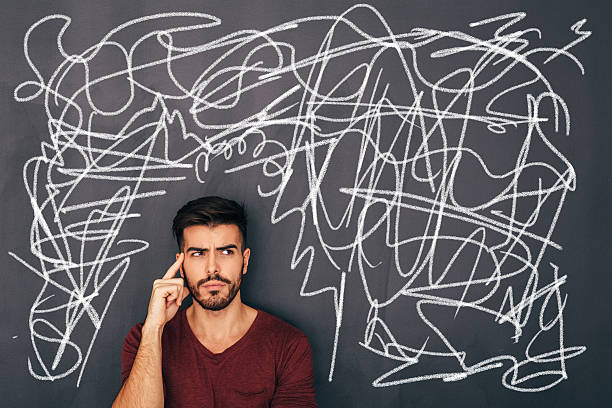 Such as… 
Your news is in a hard-to-find place or isn’t stated clearly.

(or Jim’s diamond in the gravel analogy)
25
Great distribution, lousy content
Such as: 
The press release that doesn’t describe a benefit or ramification to the reader. 
“We’re the greatest!... Just because!”
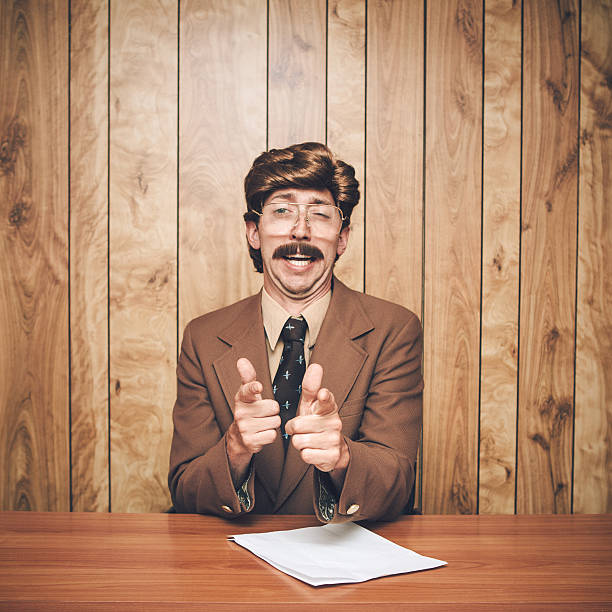 26
How are we doing?
A history of great content – we need more!  
Continue to improve on distribution
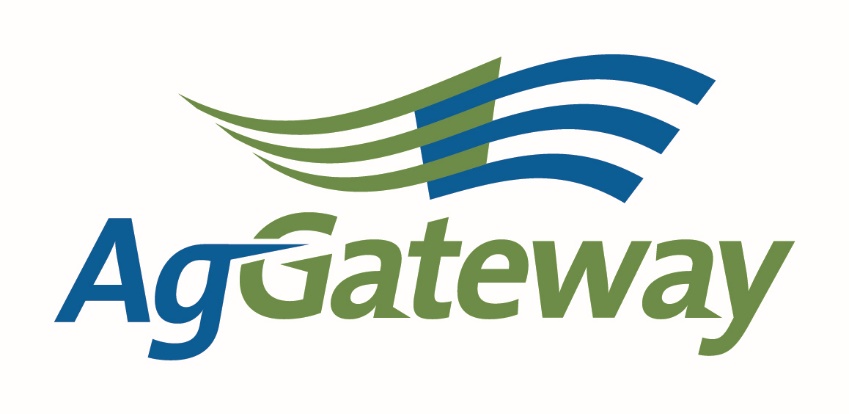 27
How to make 2021 better
Make sharing content part of processes 
Working Groups, Committees
“News” can be:
Setting goals that benefit members/industry
Calling for participation
Progress on goals
Involvement of significant companies 
Producing a new resource
Implementation progress on the resource
Etc.!
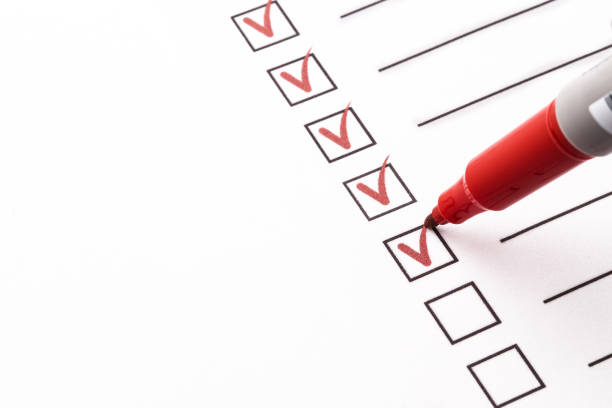 28
Content Heroes
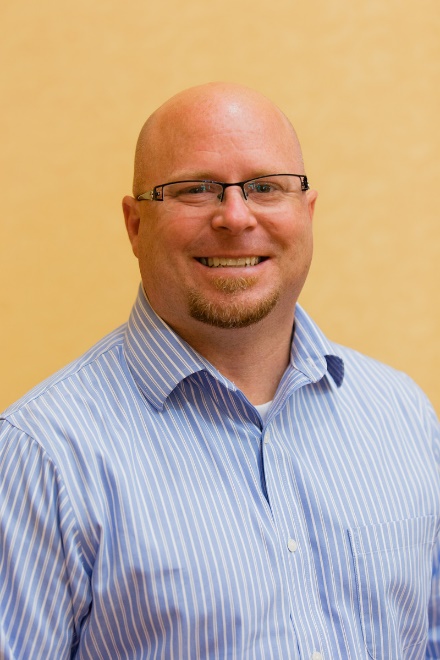 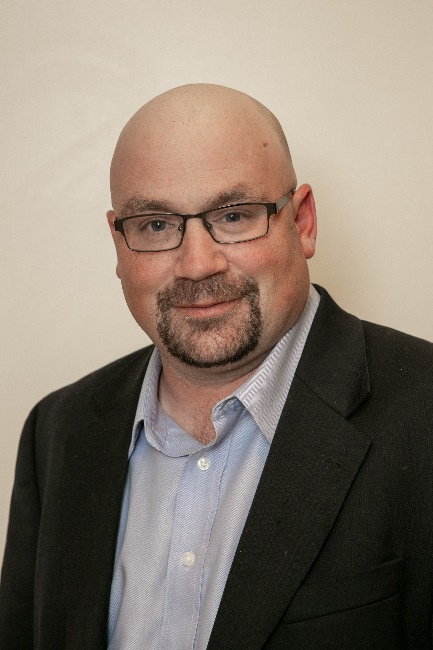 29
Content Heroes
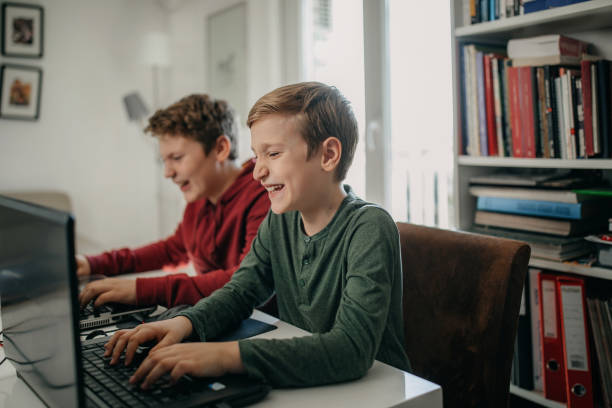 30
What happens to good content
The benefit is exponential!
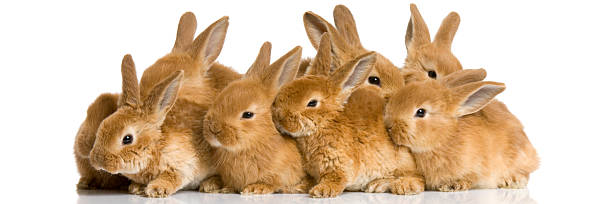 31
What happens to good content
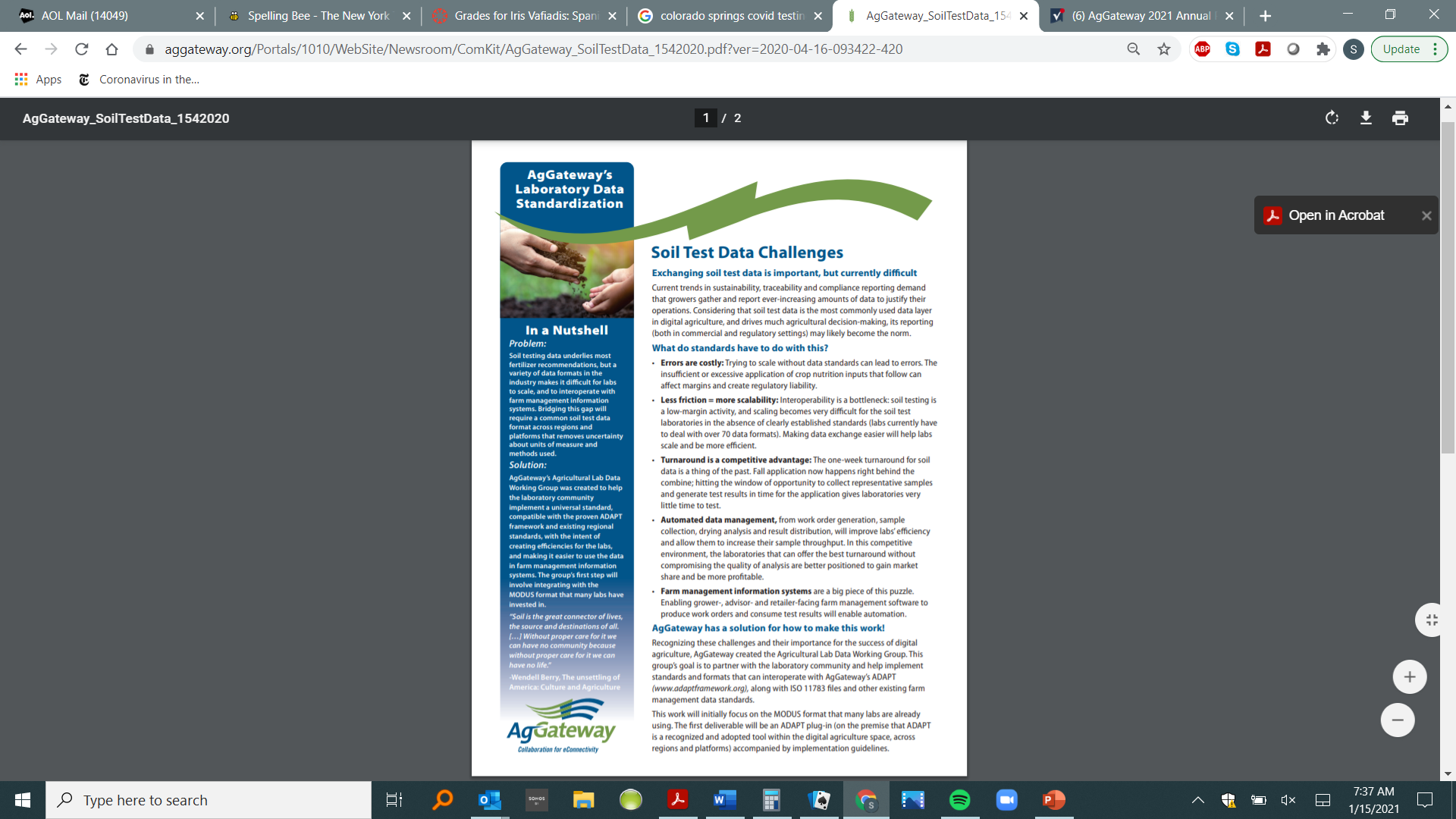 32
What we can do with good content
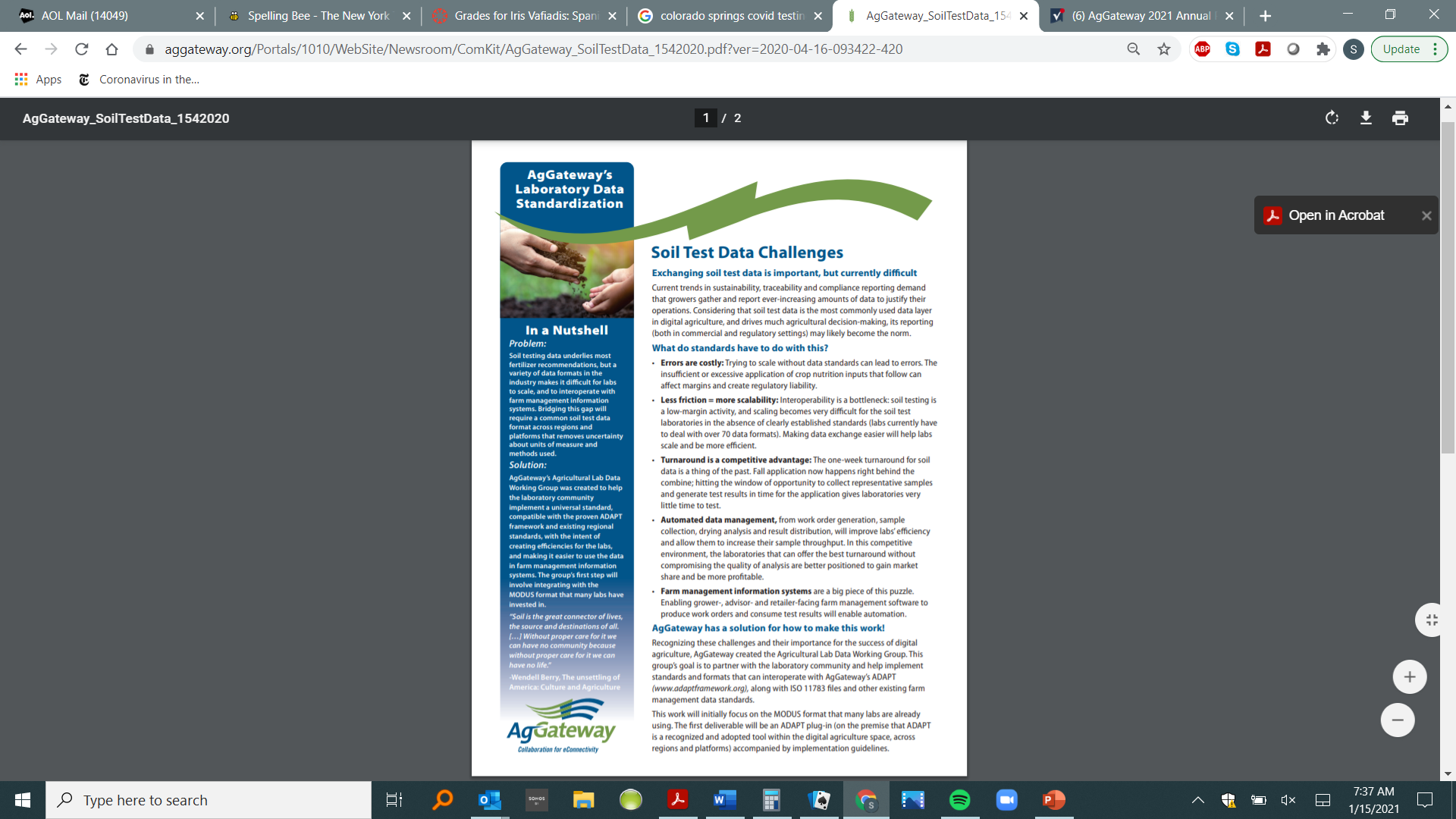 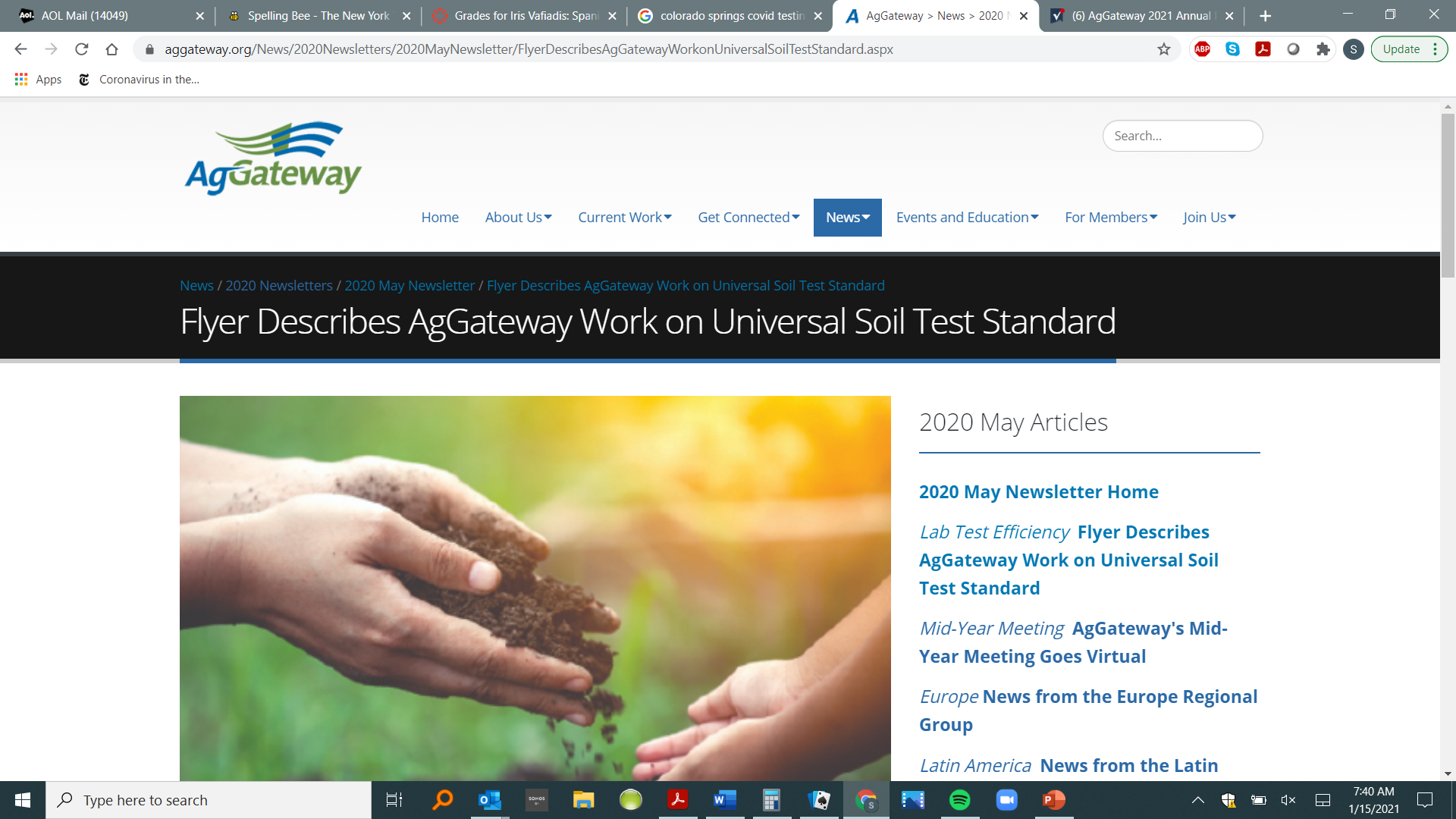 33
What we can do with good content
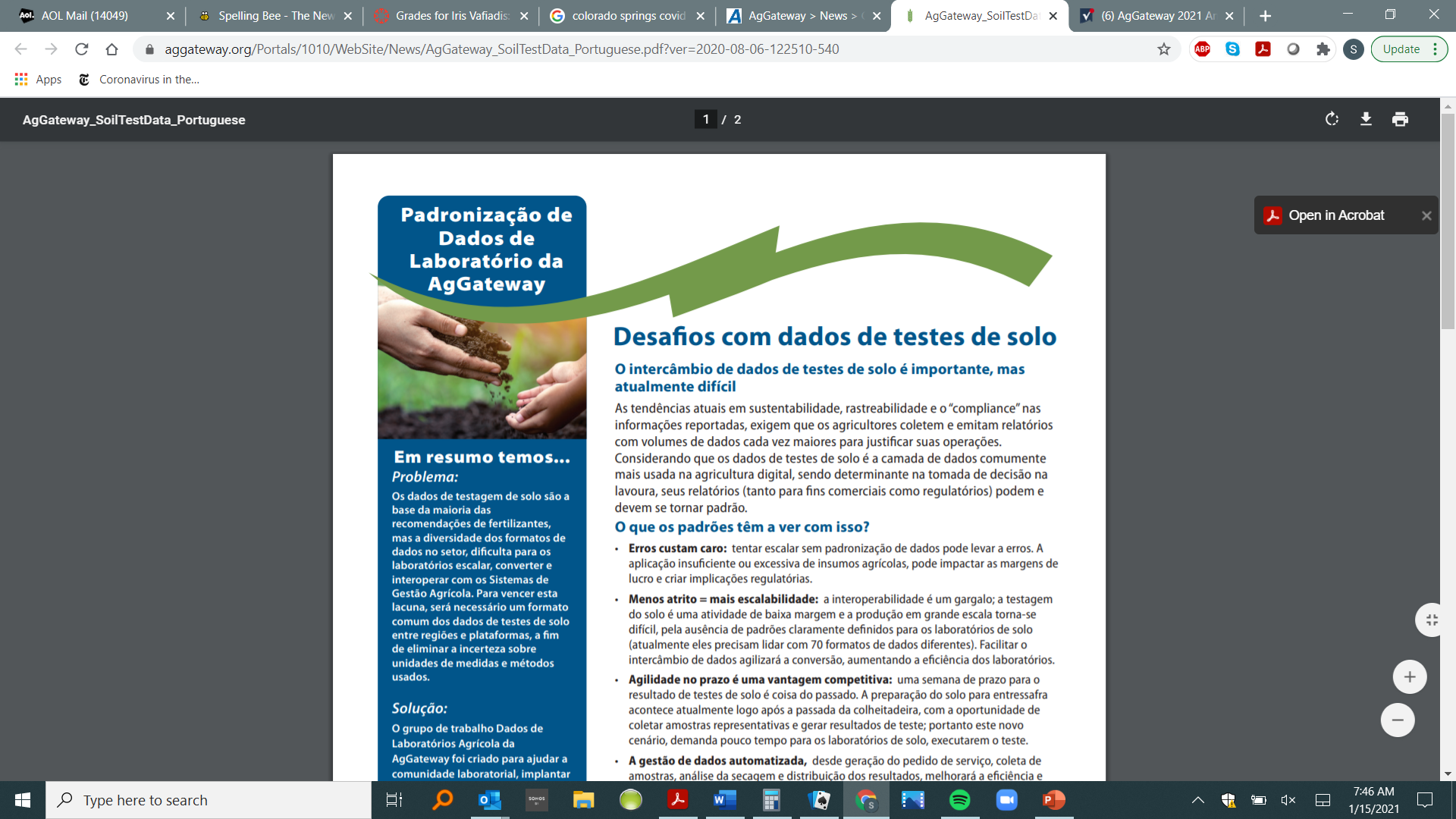 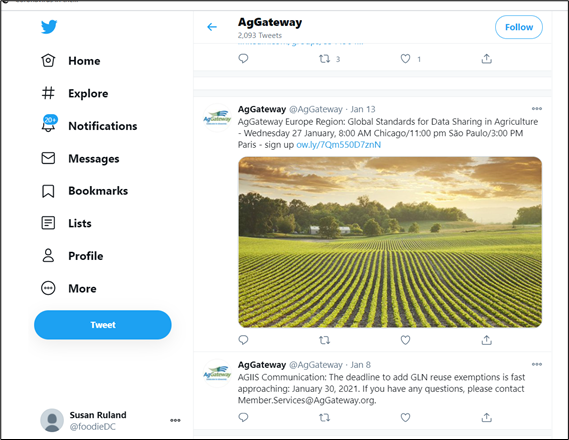 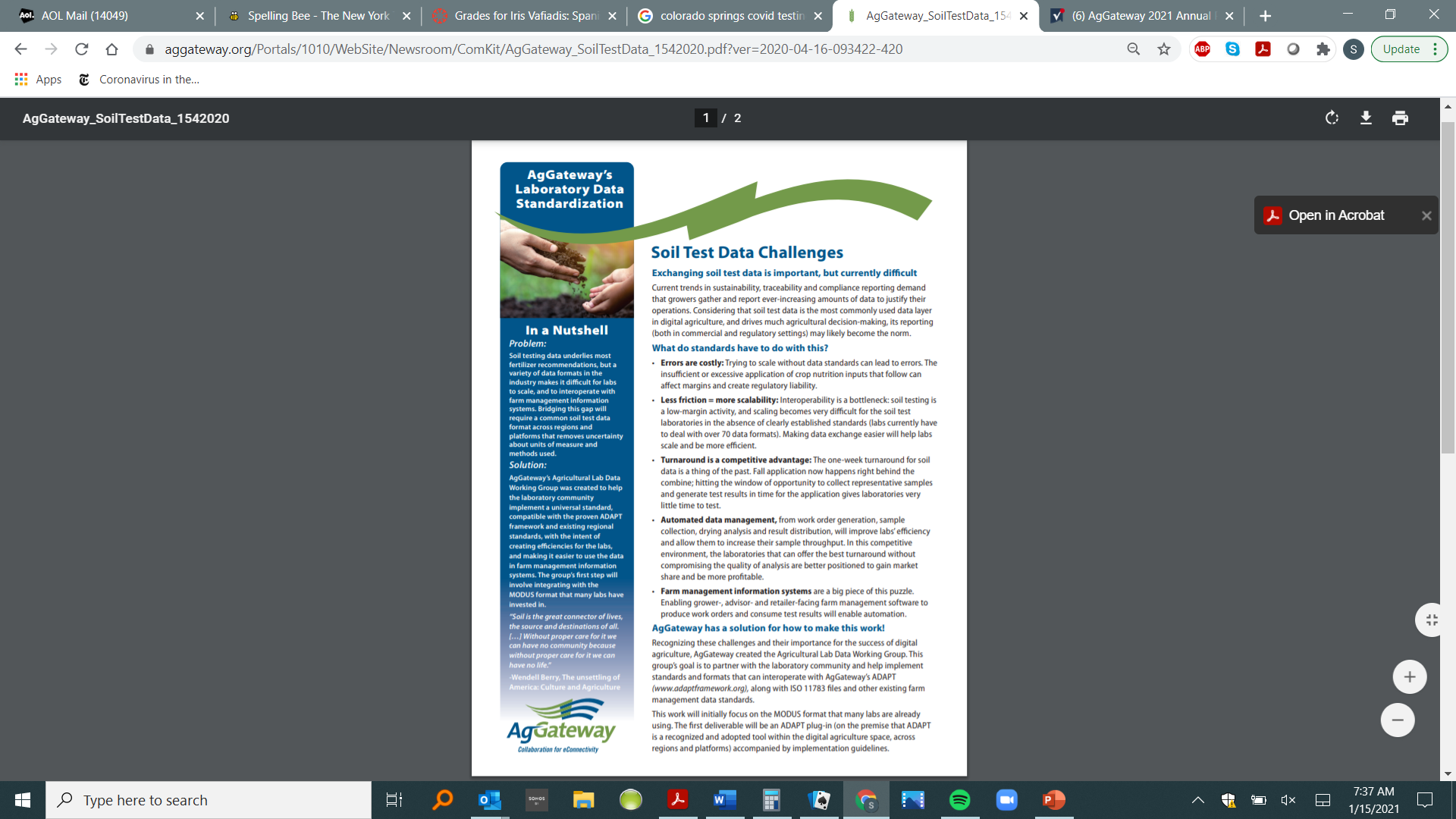 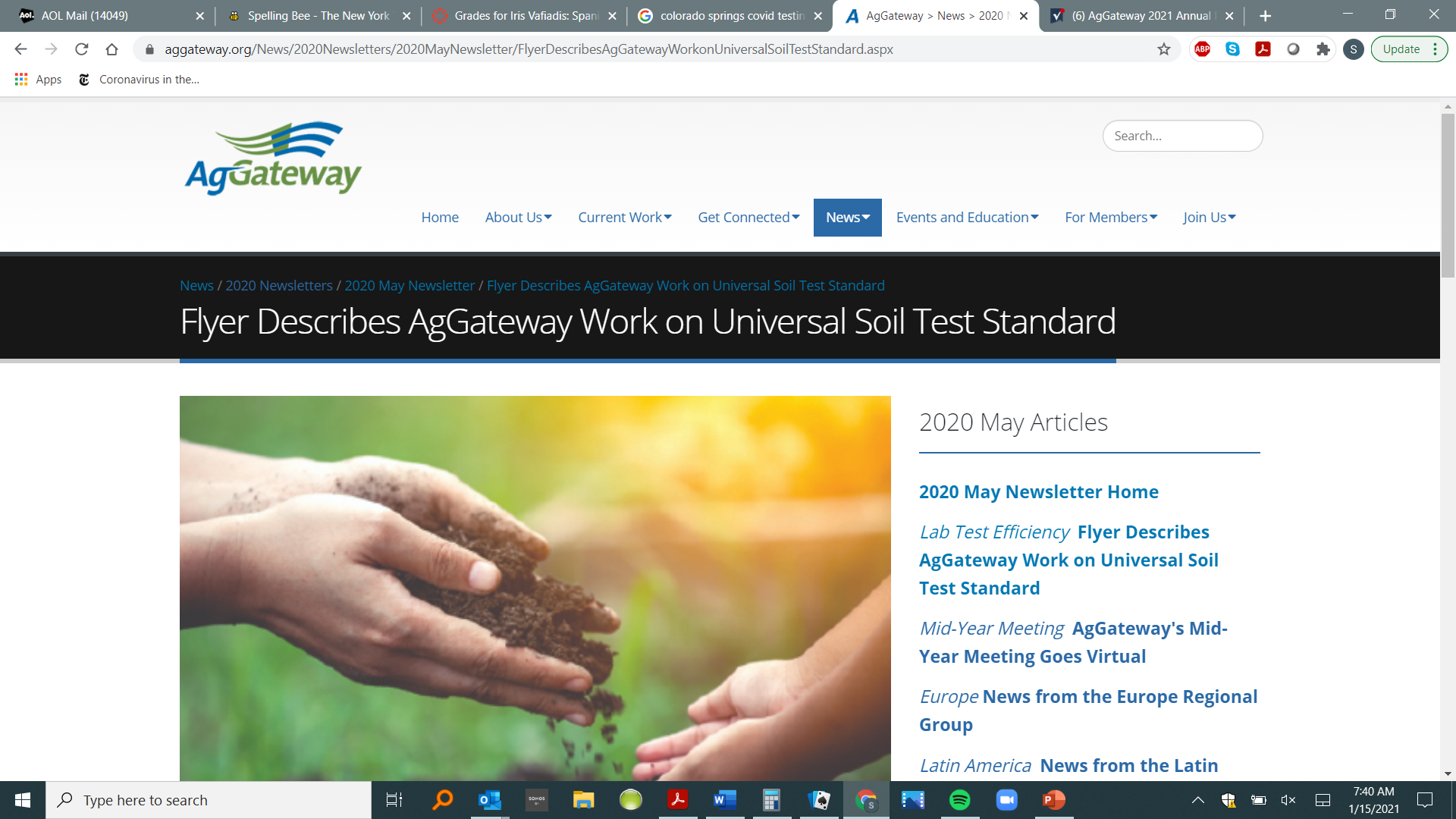 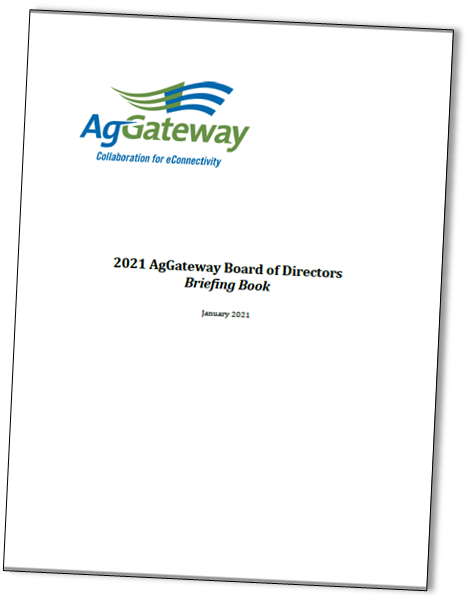 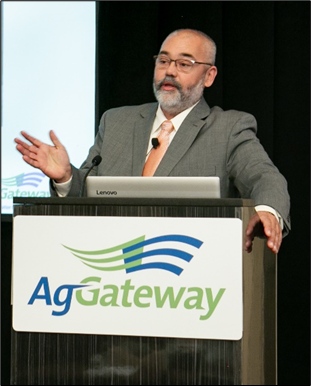 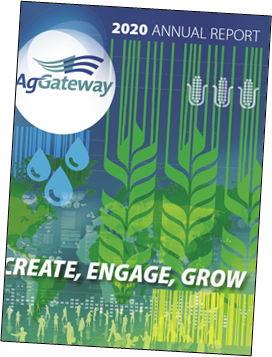 34
What happens to good content
Soil flyer
Article in newsletter
Website copy
Eblast calling for participation (could also do press release)
Activity Summary
Social media posts
Etc., etc.
35
Another example
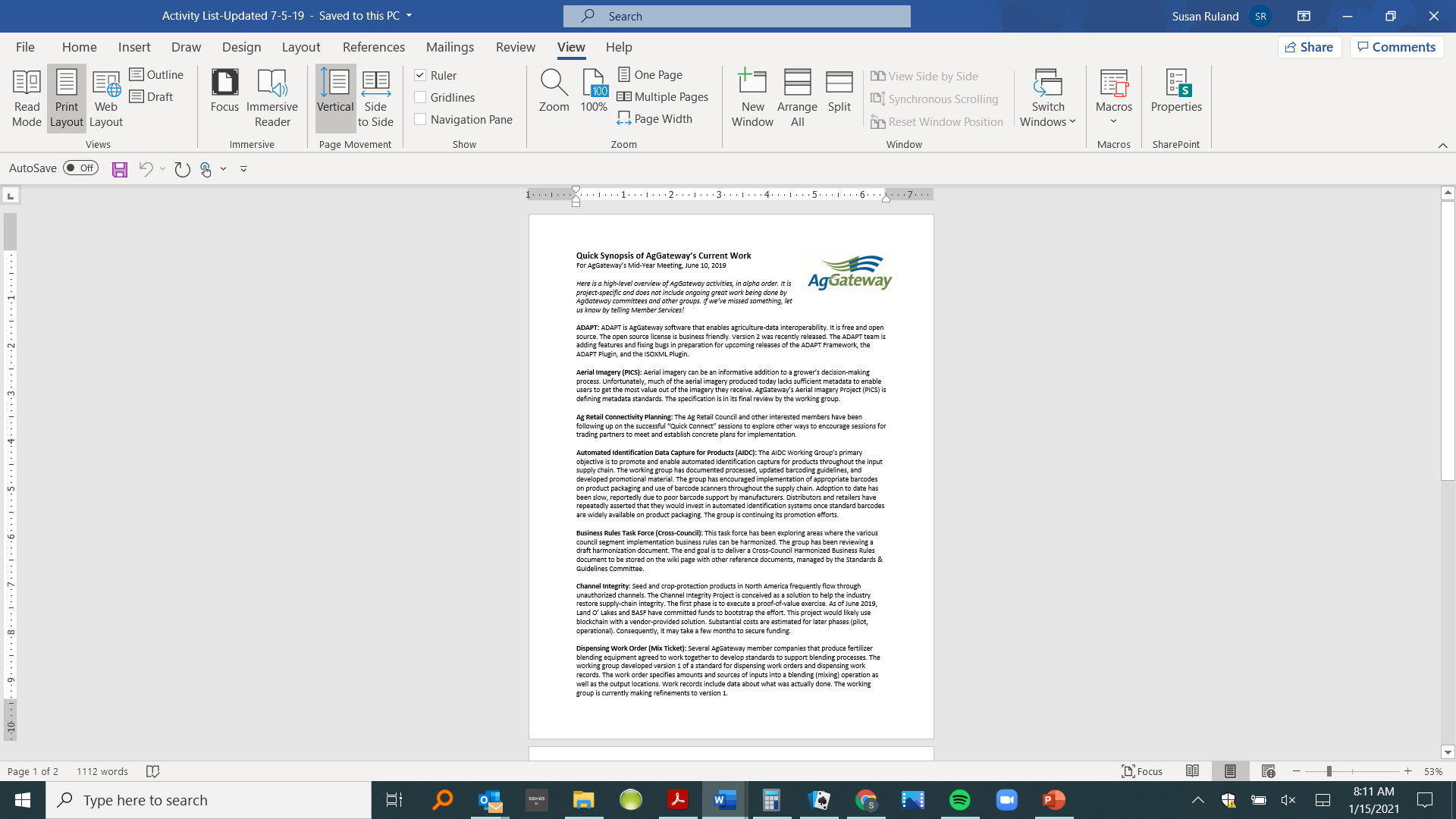 36
Another example
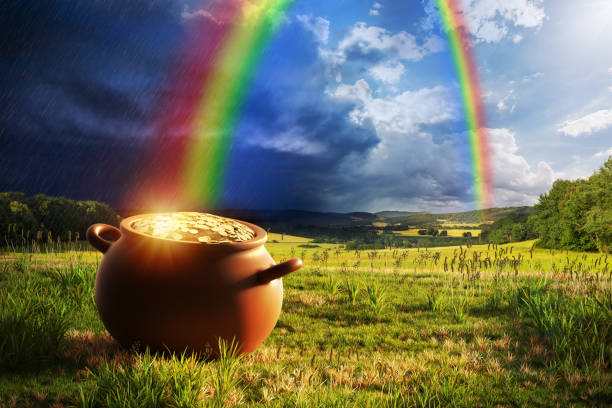 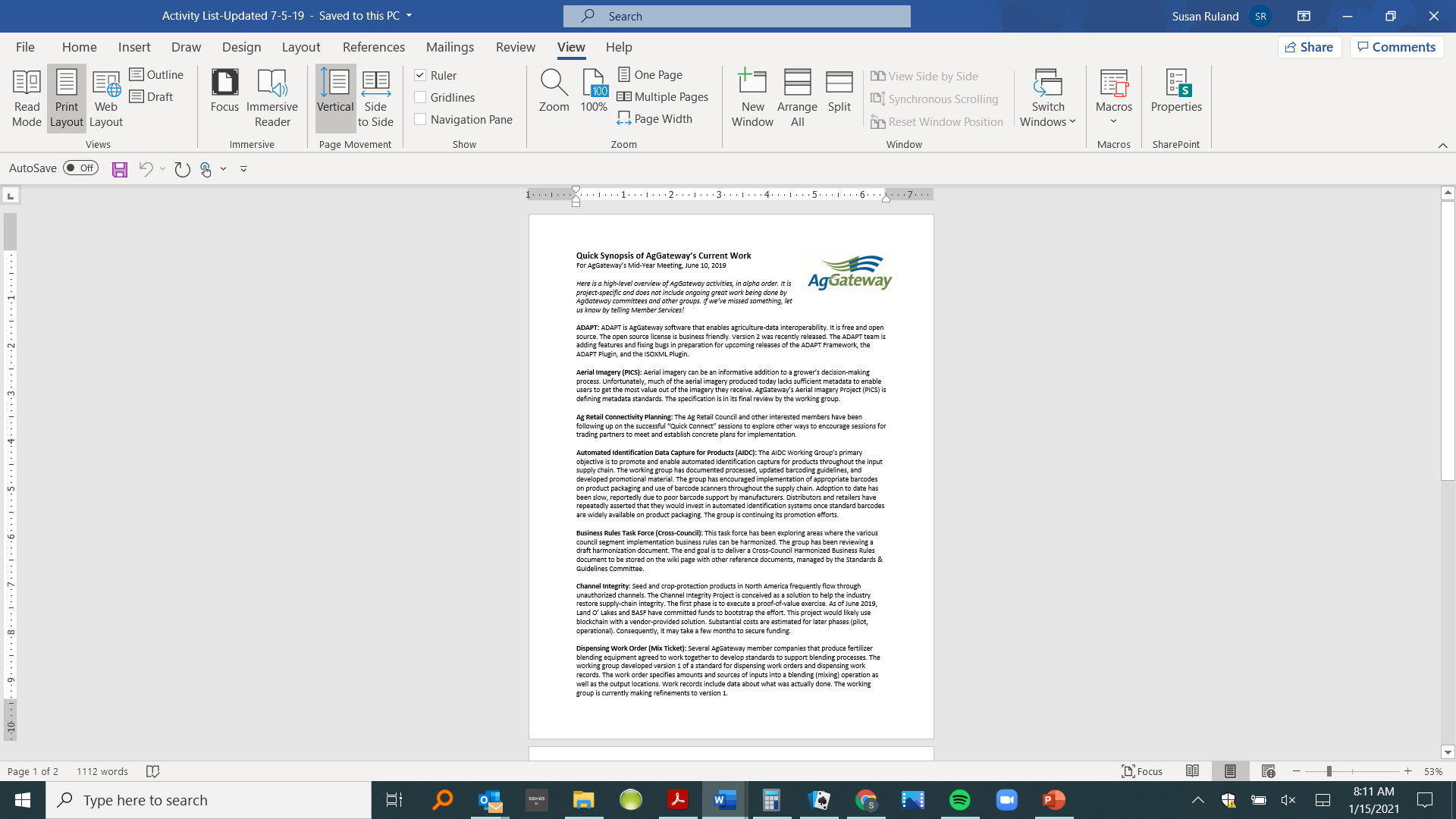 37
2021 – Processes to get content
Build into PMC and DRC
Put items in monthly newsletter 
Update website copy with bits of news
Bullets are fine! 
When I ask for an update, help me out!
38
Ask yourself…
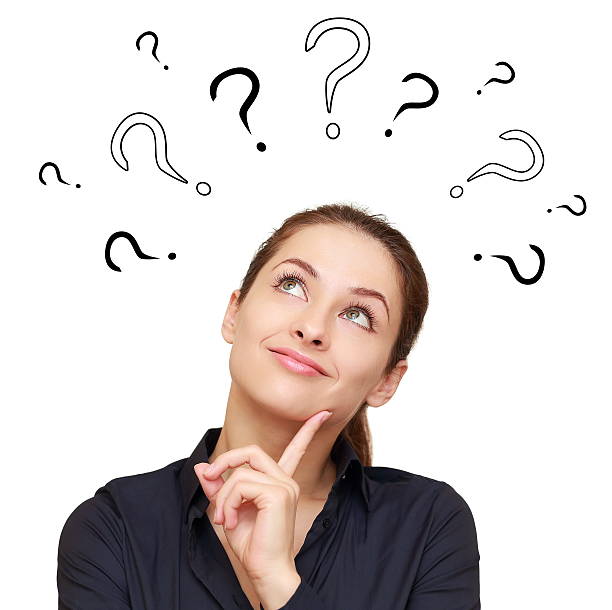 What could I be doing better right now to “connect the dots” for our members?

Each of us plays a role!
39
Thanks!